German
Describing People and Discussing Friendships [2 / 3]- Possessive Adjectives- Modal Verbs
Frau Driver
Describing people and using possessive adjectives and modal verbs
your understanding of the near future tense.
Phonics focus ([u] [ü])
Introducing new vocabulary
Grammar:  Modal verbs
Listening: Describing friendships
Revision vocabulary
Possessive adjectives
Reading activity
Speaking Activity
Summarising learning
[Speaker Notes: The plan for today’s lesson is as follows.  Press return   if you haven’t done the quiz, please do it now.
Bist du fertig? (bereit)? Los geht’s!]
u
absolut
gut
%
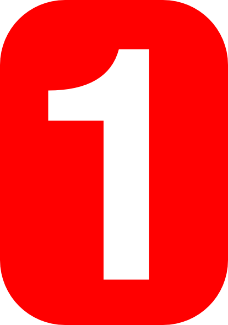 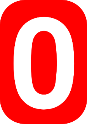 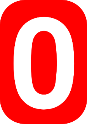 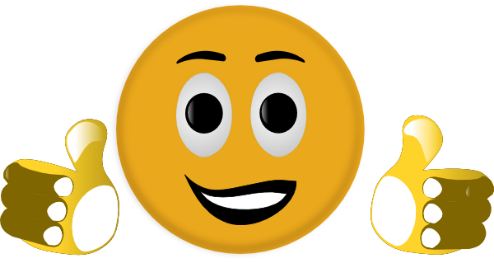 du
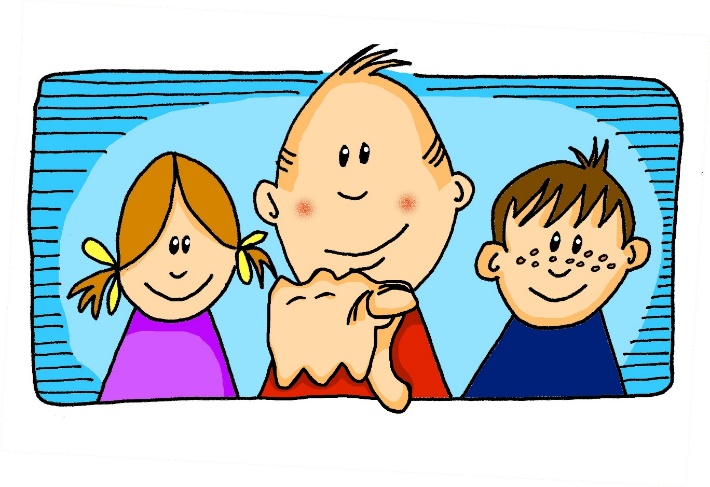 Minute
Schule
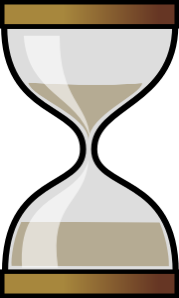 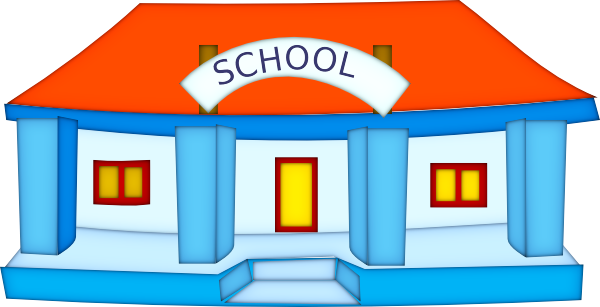 tun
[to do]
[Speaker Notes: Timing: 2 minutes

Aim: To introduce/consolidate SSC [u]

Procedure:
Introduce and elicit the pronunciation of the individual SSC [u] and then the source word again ‘du’ (with gesture, if using).
Then present and elicit the pronunciation of the five cluster words. 

The cluster words have been chosen for their high-frequency, from a range of word classes, with the SSC (where possible) positioned within a variety of syllables within the words (e.g. initial, 2nd, final etc.). Additionally, we have tried to use words that build cumulatively on previously taught SSCs (see the Phonics Teaching Sequence document) and do not include new SSCs. Where new SSCs are used, they are often consonants which have a similar symbol-sound correspondence in English.
Word frequency (1 is the most frequent word in German): du [52]; absolut [993] gut [78]; Minute [361]; tun [140]; Schule [208].
Source:  Jones, R.L. & Tschirner, E. (2006). A frequency dictionary of German: core vocabulary for learners. Routledge]
ü
Rücken
wünschen
[to wish]
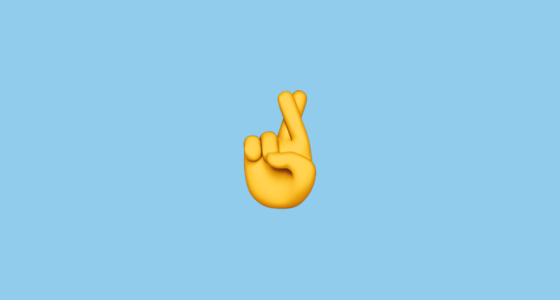 fünf
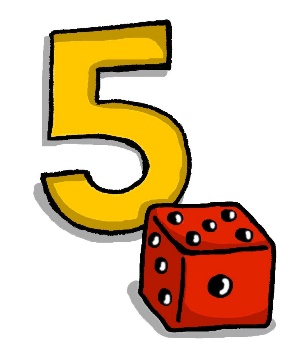 Stück
Glück
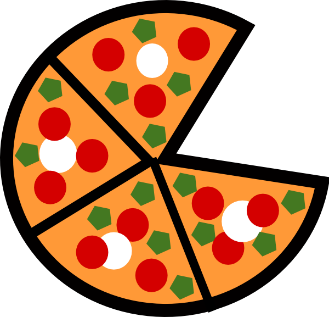 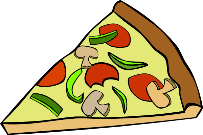 müssen
[luck/happiness]
[to have to/must]
[Speaker Notes: Timing: 2 minutes

Aim: To introduce/consolidate SSC [ü]

Procedure:
Introduce and elicit the pronunciation of the individual SSC [ü] and then the source word again ‘fünf’ (with gesture, if using).
Then present and elicit the pronunciation of the five cluster words. 

The cluster words have been chosen for their high-frequency, from a range of word classes, with the SSC (where possible) positioned within a variety of syllables within the words (e.g. initial, 2nd, final etc.). Additionally, we have tried to use words that build cumulatively on previously taught SSCs (see the Phonics Teaching Sequence document) and do not include new SSCs. Where new SSCs are used, they are often consonants which have a similar symbol-sound correspondence in English.
Word frequency (1 is the most frequent word in German): fünf [272]; Rücken [914] wünschen [684]; Glück [763]; müssen [45]; Stück [417].
Source:  Jones, R.L. & Tschirner, E. (2006). A frequency dictionary of German: core vocabulary for learners. Routledge]
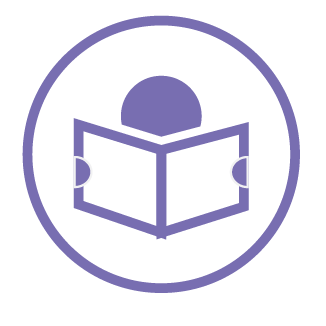 [Speaker Notes: Min font size = 28 for the words on the slide.  Nothing below the acorn.

On the screen, you can see the new vocabulary together.   Now, I’ll say the German again, but I will say them out of order.  You say the correct translation out loud.  If you want to challenge yourself - close your eyes, focus on what I’m saying and say the correct translation out loud.  

unterstützen, die Geduld, die Freundschaft, müssen, denken, die gleichen Interessen, immer, koennen, duerfen,]
Modal Verbs
Modal verbs are irregular.  They work with another verb in the infinitive form – the infinitive goes at the end of the clause.
Notice the 1st and 3rd person singular is the same.
Use ‘darf nicht’ to say ‘not allowed to / shouldn’t’
[Speaker Notes: Style guide advice.
Optimum use of lesson time and key to learning/consolidation]
Possessive adjectives
Possessive adjectives are words like my, your, his, her, etc.  A possessive adjective replaces the word for ‘the’ and shows who or what it belongs to.
mein Vater ist freundlich
My father is friendly
dein Vater ist hilfsbereit
Your father is helpful
His / Her father is creative
sein/ihr Vater ist kreativ
Our father is patient
unser Vater ist geduldig
[Speaker Notes: Revision from last lesson
Style guide advice.
Optimum use of lesson time and key to learning/consolidation]
Using Possessive Adjectives
Possessive adjectives follow the same pattern as the indefinite article (the word for ‘a / an / some’)
[Speaker Notes: Style guide advice.
Optimum use of lesson time and key to learning/consolidation]
Summarising Learning
your understanding of the near future tense.
Modal verbs are irregular.  They work with another verb in the infinitive form – the infinitive goes at the end of the clause.
müssen – to have to / must
können – to be able to / can
dürfen – to be allowed to / may

‘Nicht dürfen’ can mean ‘shouldn’t’.

Possessive adjectives replace the word for ‘the’ and shows who or what it belongs to.
Ein guter Freund / Eine gute Freundin muss sympathisch sein.
Ein guter Freund / Eine gute Freundin darf nicht  eifersüchtig sein.
Peter ist mein bester Freund.
[Speaker Notes: müssen
können
dürfen]